Reforming Retail Rates to Better Integrate DERs – The New York REV Approach
Ryan Katofsky, Advanced Energy Economy

New England Restructuring Roundtable
September 30, 2016
AEE: transforming public policy to enable the rapid growth of secure, clean, and affordable energy
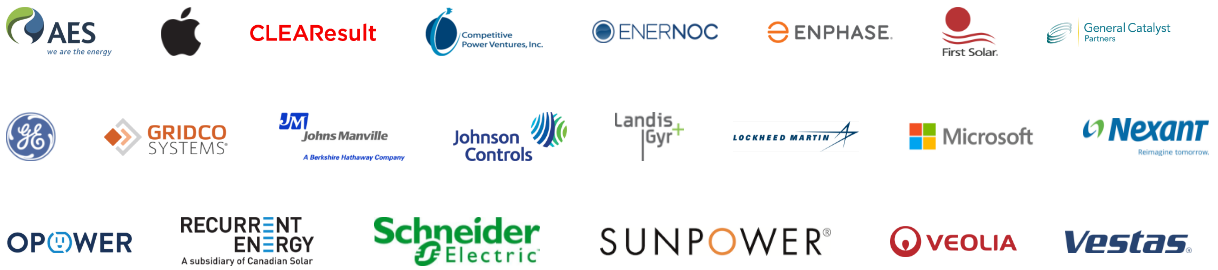 Leadership Council
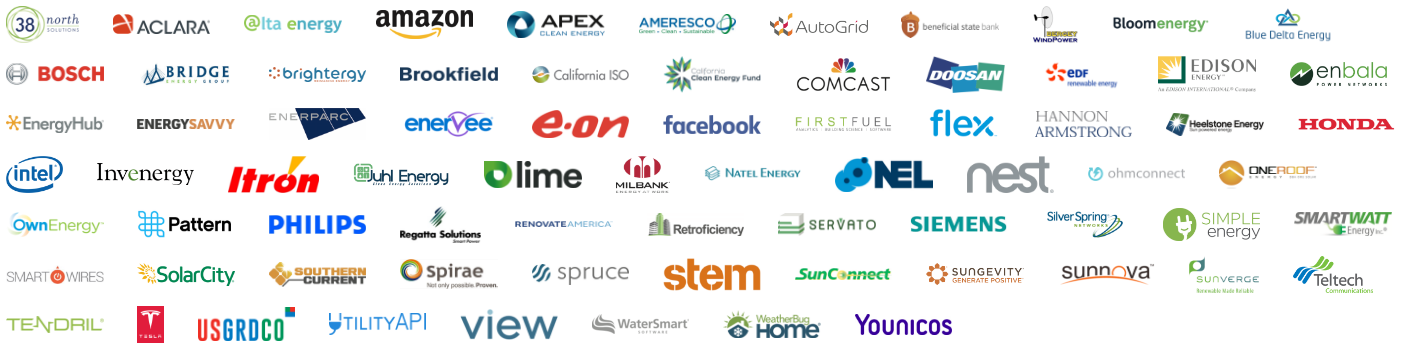 Business Council
Rate design actively being addressed in REV
Track 2 Order (May 2016)
Improve large C&I rates (already exposed to real-time energy prices). 
Credits for reliable, peak-shaving DER.
Mass-market: improve existing optional TOU rates
Prosumers: develop a “Smart Home Rate” (opt-in)
Study potential for future opt-out TVRs
Value of DER Proceeding (“LMP+D”)
Develop successor tariff to net energy metering (NEM)
More fully value DER on a time and location specific basis
Interim and full valuation methodologies under development
ALSO: Address large interconnection queue and potential revenues shift under NEM (esp. from community solar)
Overview of LMP+D proceeding (15-E-0751)
Opened December 2015
Parties submitted detailed proposals in April 2016
DPS launched “informal collaborative” in May
Meetings every two weeks
Staff drafting full proposal due out in October 2016
Interim successor to be in place in early 2017
Rates go into effect mid-2017
Long-term methodology to be decided by end of 2018
Structure and scope TBD
Separate Interconnection Policy Working Group to address
Queue management
Allocation of interconnection costs
Advanced energy community perspective
LMP+D compensation mechanism should apply…

… to all DER technologies
… to generation and load reduction
… to dispatchable and non-dispatchable resources
… to BTM, grid sided, and shared resources
Summary of AEEI proposal*
Hourly variable prices ($/kWh)
All components of LMP+D, per BCA order
Applicable to consumption and generation
Exports valued same as BTM DG consumption
Retroactively calculated at bill settlement (using interval metering)
Implemented gradually
Grandfathering of NEM for existing projects
Retain NEM for DG customers that are “net importers”
Becomes default for some DER customers/projects, focused on those with “significant” annual net export.
* Joint proposal of AEEI, ACE NY & NECEC, developed with help from Clean Power Research
Illustration of hourly variable prices*
High price differential:
Energy costs depend on load
Capacity costs allocated by load
Hourly loss factors vary by square of load
* Only two components shown for simplicity. Actual rate would include all elements of LMP+D.
Technology examples
Energy Storage
Charge at lower cost; discharge at higher cost
Narrower pricing peaks: lower energy requirements, lower capital cost
Load Management/DR
High value for peak shifting (automated DR, smart thermostats, building precooling, ice storage, etc.)
Fuel Cells
Capture highest prices through dispatch
Solar
LMP+D expected to be similar to VOS
Solar + storage looks more attractive
West-facing or tracking systems could receive higher value
Core elements of latest NY DPS staff proposal for interim successor tariff
Applies to CDG, RNM and “large” C&I projects
Grandfathering terms still TBD
NEM-eligible technologies only
Hourly netting (requires interval metering)
BTM generation that is consumed is treated as load reduction
LMP+D rate applies to exports only
May also develop option for “buy-all, credit all” transaction
May be advantageous for certain BTM resources
Basic structure of interim LMP+D proposal from DPS staff
LMP+D rate (applied to exports)
Generation consumed BTM
DER Value
=
+
Avoided retail purchases
Bulk system (“LMP”)
+
Distribution system (“D”)
+
Environmental (“E”)
+
Market transition pmt*
* To ensure smooth transition and project financability. Details still TBD.
Illustration of DPS staff interim methodology, solar example
Distribution Peak
Illustration of DPS staff interim methodology, baseload fuel cell example
Distribution Peak
No D value if no exports during peak hours
Calculation methods for latest DPS staff proposal
Bulk system (“LMP”)*
Energy based on zonal LBMPs
Capacity based on exports coincident with ISO system peak (“ICAP tag” for top single hour)
Distribution system (“D”)
Utility marginal capacity costs allocated to top 25 hours (distribution system peaks)
Applied to exports in top 25 hours
Environmental (“E”)*
To be based on REC prices for Clean Energy Standard
Social Cost of Carbon as a floor price
Market transition payment
Value TBD
Will decline in tranches based on MWs deployed
Preference is for fixed payment vs. “shock absorber”
* Adjusted for retail losses.
Illustrative calculation of LMP+D value stack based on DPS staff proposal (for Central Hudson)
Community Solar Project
Assumes storage enables output at nameplate capacity in all top 25 hours
At $31/kW-yr
Based on REC price
Assumes storage enables output at nameplate capacity in peak NYISO hour
Based on PV system output in peak NYISO load hour
Assumes no energy price arbitrage with storage
* Merchant Function Charge
Observations
The DPS staff interim methodology, as proposed:
Only requires interval metering (not AMI)
Metering costs small relative to large project sizes
Will have good temporal resolution
Will have very limited locational differentiation
Will not offer “avoidable D” value to BTM consumption
Will be difficult to finance
Discussions now focused on what components can be fixed

Elements of the New York process should be emulated
Collaborative
Transparent
Thank You!
Ryan Katofsky
rkatofsky@aee.net

For questions about membership in AEE, please contact:
Laura Bartsch 
lbartsch@aee.net